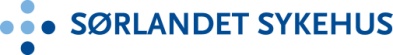 Tilbake
Vurdering
Henvisning
Forundersøkelse poliklinikk
Behandling
Kontroll 
oppfølging